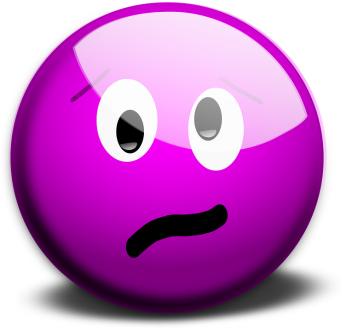 Co s tím …
Jezte děti, ovoce a zeleninu. – SLOVO DĚTI JE SOUČÁSTÍ NĚKOLIKANÁSOBNÉHO PŘEDMĚTU.
Naše malá pila, leží ve sklepě. – DVĚ VĚTY, SLOVO pila JE SLOVESEM.
Vyhoďte děti, všechny staré krámy a papír. - SLOVO DĚTI JE SOUČÁSTÍ NĚKOLIKANÁSOBNÉHO PŘEDMĚTU.
Jezte, děti, ovoce a zeleninu. – SLOVO DĚTI JE OSLOVENÍ.

Naše malá pila leží ve sklepě. – JEDNA VĚTA, SLOVO pila JE PODSTATNÉ JMÉNO.

Vyhoďte, děti, všechny staré krámy a papír. – SLOVO DĚTI JE OSLOVENÍ.
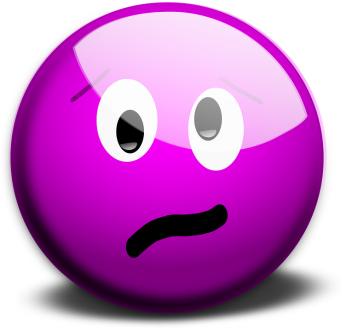 Co s tím …
To vyhodit, nelze schovat. // Vyhodit to, není kam schovat. – PRVNÍ ČÁST (vyhodit) MÁ VÝZNAM KLADNÝ, SPOJENÍ nelze/není kam SE VZTAHUJE KE DRUHÉ ČÁSTI (schovat)
Osvobodit, nelze uvěznit. PRVNÍ ČÁST (osvobodit) MÁ VÝZNAM KLADNÝ, SLOVO nelze SE VZTAHUJE KE DRUHÉ ČÁSTI (uvěznit)
To vyhodit nelze, schovat. – SLOVO nelze SE VZTAHUJE K PRVNÍ ČÁSTI (vyhodit), TJ. POPÍRÁ JI, DRUHÁ ČÁST (schovat) MÁ VÝZNAM KLADNÝ

Osvobodit nelze, uvěznit. SLOVO nelze SE VZTAHUJE K PRVNÍ ČÁSTI (osvobodit), TJ. POPÍRÁ JI, DRUHÁ ČÁST (uvěznit) MÁ VÝZNAM KLADNÝ